Limited Belief for Reasoning with Disjunctive Information
Shuo Mao
Lingxiang Xiang
Why are we doing this?
Problem:
Classical reasoning service is still intractable in propositional case and undecidable in FOL.
Semantically coherent yet computationally well-behaved reasoning service
Two Extremes: logical entailment VS retrieval (augmented by some syntactic normalization)
Controversy in between: semantically problematic VS structure failure
Idea of “Logic of Belief”
Instead of considering what the service must draw in terms of inference
Considering the beliefs of the system overall, and what properties the set of beliefs must satisfy.
Theoretical framework for analyzing these properties: BΦ 
Well defined semantics
When a sentence is true;
What follows
Disjunctions Reconsidered
Two major applications:
Rules as in Horn clauses;
Incomplete knowledge(computational problem)
How to deal with it in a controlled way?
Subjective logic(SL)
Bk Φ
Belief operators
Belief level: how much case splitting is tolerated in deriving implicit beliefs. How much resources are required to determine what is an implicit belief at that level
Each belief operator will be closed under various forms of obvious reasoning like unit propagation, case splitting, subsumption…
Bk φ  => Bk (φ or ψ)
Syntax
The language SL is a first-order logic with equality whose atomic formulas are belief atoms of the form BkΦ 
Say L is the standard first order logic, SL is the least set of expressions such that:






In short, the formulas of SL are such that all predicates other than equality must occur within a modal operator.
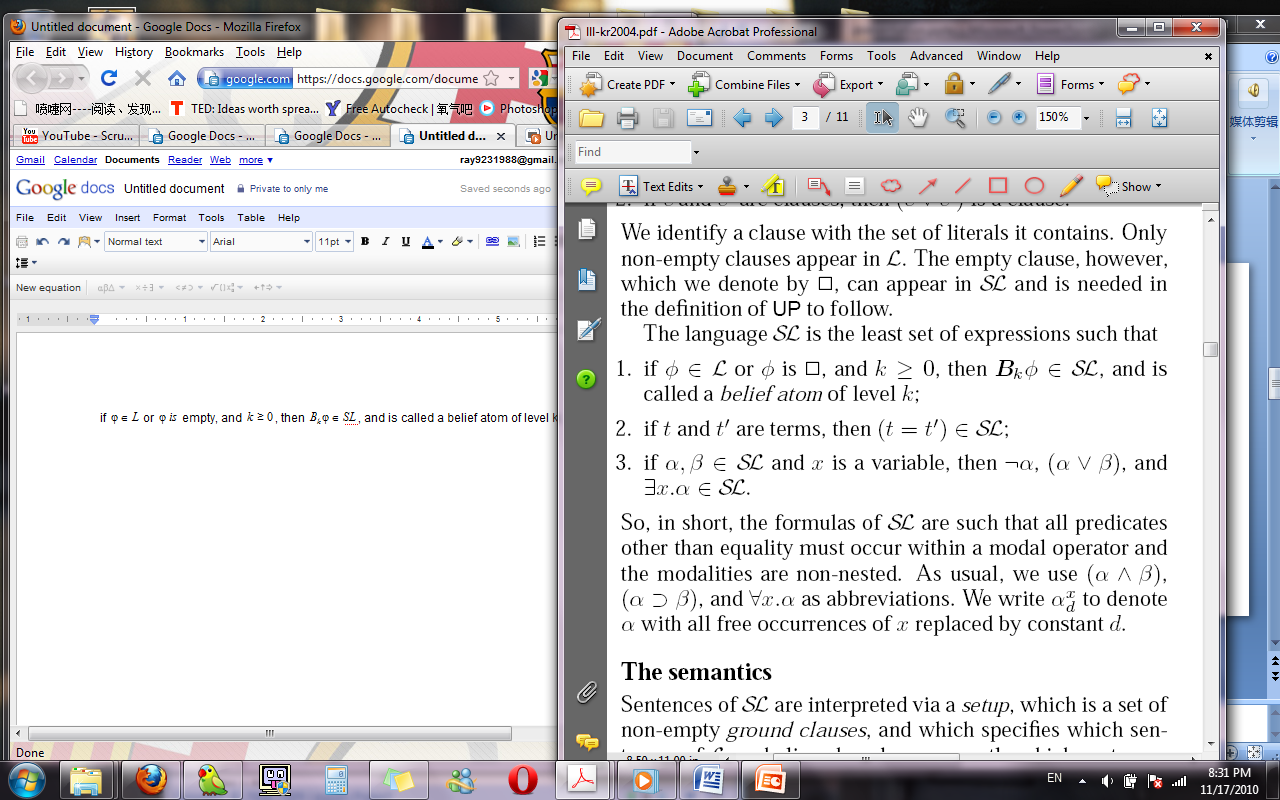 Semantics
Sentences of SL are interpreted via a setup, which is a set of non-empty ground clauses and specifies which sentences of L are believed and which sentences of SL are true.
UP(s) : closure of s under unit propagation
VP(s):  the set {c| c is a ground clause and there exists c’ from UP(s) such that c’ is a subset of c}
Semantics
(Bk φ)↓ denotes the SL formula resulting from pushing the belief operator into φ.
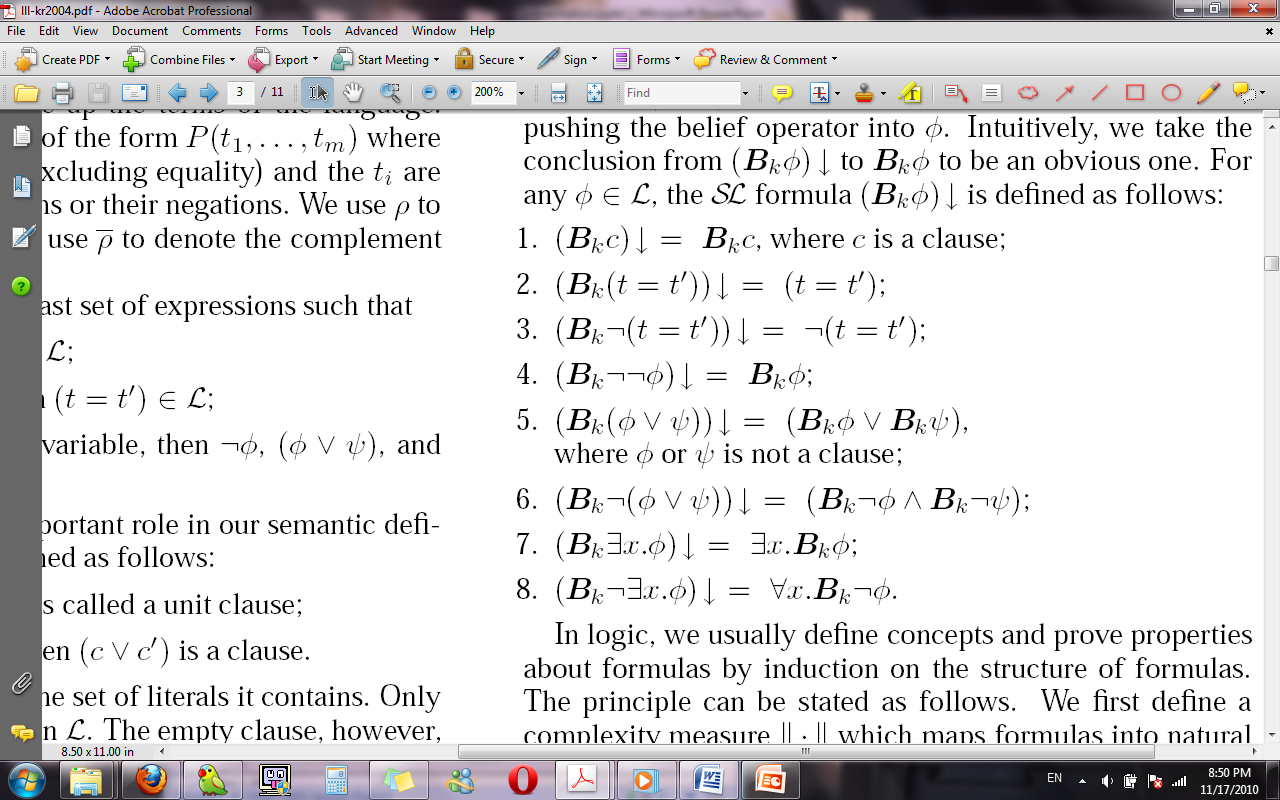 Semantics
Define truth in SL. Let s be a setup.
s|=(d=d’) iff d and d’ are the same constant;
s|=~a iff s|=/= a;
s|=(a or b) iff s|= a or s|=b;
s|= Ex.a iff for some constant d, s|=axd
S|= Bk φ iff one of the following holds:
Subsume: k=0, φ is a clause c and c ϵ UP(s)
Reduce: φ is not a clause and s|=(Bk φ) ↓
Split: k>0 and there is some c ϵ s such that for all q ϵ c,s U {q} |= Bk-1 φ
Example
S= (a,~c,e) &(d,e)&(c)&(~d,a)&(b,~e)
(a,e)
(b,d)
(a,b)
Query Evaluation Problem on SL
Foundation for limited but decidable reasoning service
Given a knowledge base KB and formula Φ, decide whether the SL formula (B0KB =>Bk Φ)
Example
Approximate Inference
Lingxiang Xiang
Problems in Knowledge Representation System
commonsense reasoning V.S. “logicist” approach
“logicist” approach: flexible, but slow (exp)
special-purpose inference algorithms: 
computationally attractive
limited for practical application
what to do with info that cannot be represented?
trade-off? Knowledge Compilation
compute approximations to the knowledge base
speed up inference without giving up correctness or completeness
Approximating General Propositional Theories by Horn Theories
Clause: a disjunction of literals
A clause is Horn iff it contains at most one positive literal.
Horn theory: a set of Horn clauses
formulas are given in conjunctive normal form
e.g., p ∧ q ∧ r, (~p ∨ r) ∧ (~q ∨ r)
compiling propositional theories by Horn theories 
solve a problem in linear time if knowledge base contains only Horn clauses
Approximating General Propositional Theories by Horn Theories  (cont.)
transfer an arbitrary set of clauses into a logically equivalent set of Horn clause?
an exact translation -> often not possible
use two sets of Horn clauses to approximate the original theory 
bound the set of models
upper bound
model of original theory
lower bound
Horn lower-bound and upper-bound
Horn Approximation
Example: non-Horn theory 
	Σ = (~p ∨ r) ∧ (~q ∨ r) ∧ (p ∨ q).
 (p ∧ q ∧ r) ⊨ (p ∧ q) ⊨ Σ
Horn lower-bound:  (p ∧ q ∧ r)
GLBs: p ∧ r,  q ∧ r
Σ ⊨ r ⊨ ((~p ∨ r) ∧ (~q ∨ r))
Horn upper-bound: (~p ∨ r) ∧ (~q ∨ r)
LUB: r
Using Bounds for Fast Inference
Σglb ⊨ Σ ⊨ Σlub
General Knowledge Compilation Framework
A knowledge compilation system:
		<L, ⊨, LS, LT, LQ, fL, fU>
L: a formal language (propositional logic in Horn)
⊨: a consequence relation over sets of sentences in L (logical entailment, subsumption, etc.)
LS: “source” sublanguage (a general KB)
LT: “target” sublanguage (approximations to KB)
LQ: “query” sublanguage
fL: map a theory to a sequence of lower-bound (the last element is GLB)
fU: map a theory to a sequence of upper-bound
General Knowledge Compilation Framework
a query 𝛼 ∈ LQ after performing i compilation steps on the source theory Σ.
Σlb : i-th element of fL(Σ)
Σub: i-th element of fU(Σ)
if not Σlb ⊨ 𝛼 => “no”,
if Σub ⊨ 𝛼 => “yes”,
otherwise, “unknown”
Other Instances of Knowledge Compilation
generalizations of Horn clauses
first-order theories
logic programs
terminological logics
Refer the paper for details.